Assessing the Commission’s Proposal
1
Overview of the EC markets design review proposals
2 Regulations which intend to amend 5 pieces of EU legislations
2
What is new in the EC Proposals?
Electricity Regulation
Electricity Directive
Consumer Protection
CFDs & PPAs
Energy Sharing
Forward Market
Demand Side Response
Suppliers Obligations
RES Integration
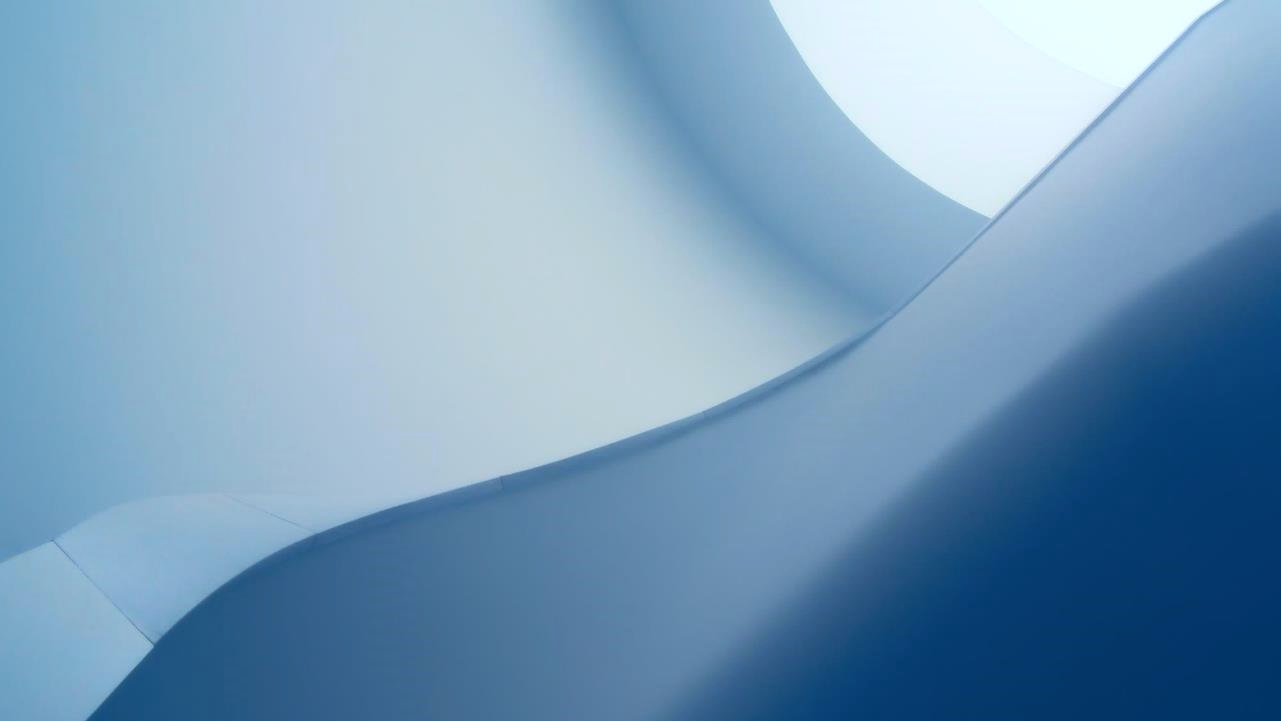 Our Initial assessment on the European Commission’s proposals
Retaining merit-order and marginal pricing across wholesale markets
Hedging obligation on suppliers (fixed-term contract & through PPAs)
1
2
Focus on forward markets through enhanced hedging and contracting
Fail to properly address massive grid investment challenge
2
3
1
No mandatory requirement for two-way CfDs
Introducing regional virtual trading hubs
3
4
No extension or institutionalisation of revenue limitation for inframarginal technologies
Flexibility/peak shaving: no technology-neutral &  market-based approach
4
Promote anticipatory investment in grid tariff design
Extensive changes in REMIT
5
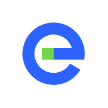 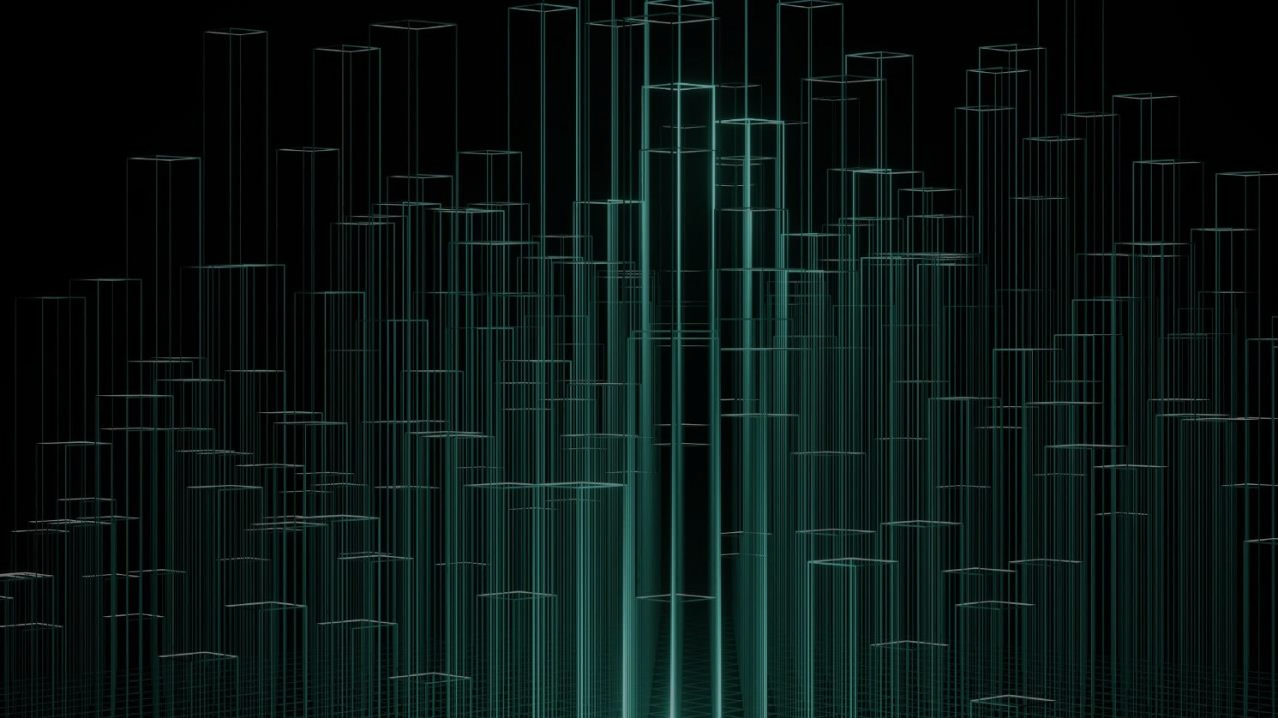 Thank you for your attention - any questions ?